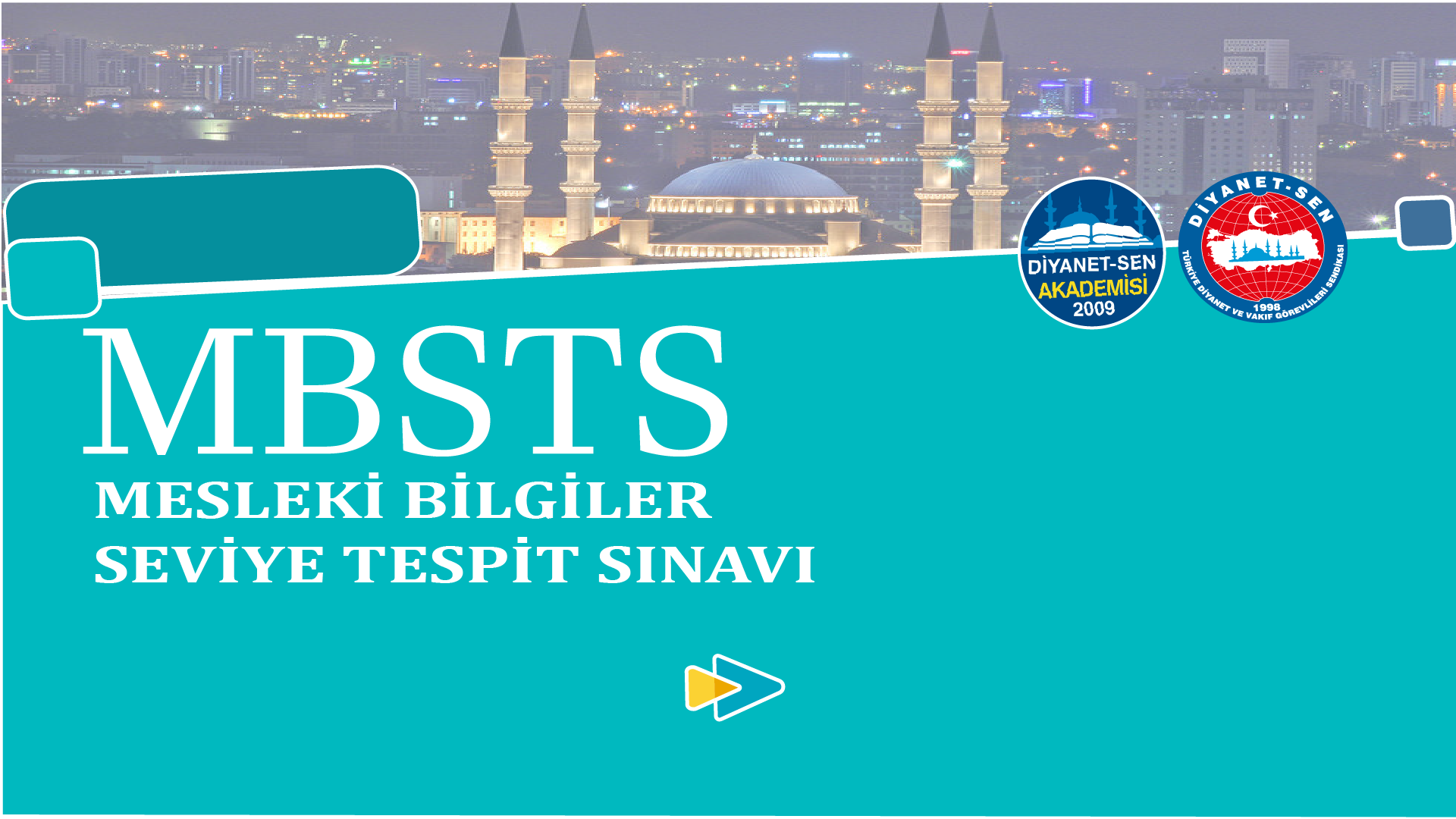 İMAN VE İMAN ESASLARI
BÖLÜM 3:
İMAN VE İMAN ESASLARI
Bu derste neler öğreneceğiz?
Bu derste; iman esaslarından biri olan Allah’a iman üzerinde duracağız.
Bu bağlamda Allah’ın zati ve subuti sıfatlarından bahsedeceğiz.
Son olarak ise konuyla ilgili örnek soruları birlikte çözümleyeceğiz.
İman Esasları: Allah’a İman
Allah’a iman, iman esaslarının ilki ve temelidir. Kâinatı yaratan ve idare eden tek ve yüce varlık Allah’tır. Bütün dinlerde ilk olarak Allah’ın varlığına ve birliğine inanmak en temel inanç esası olmuştur. Nitekim bütün inanç sistemleri Allah’a iman etme esasına dayanmaktadır. Her şeyi bilen ve gören, tüm kâinatın yaratıcı olan Allah’a inanmak akıllı ve ergenlik çağına ulaşmış olan her insanın ilk sorumluluğudur. İnsan doğuştan getirdiği inanma duygusu ile evrende var olan düzeni tecrübe ettikten sonra bu düzenin bir fâili olduğu fikrine yani bir yaratıcı fikrine ulaşmaktadır.
Allah’a İman
Allah’ın varlığını anlamak için bireyin kendisine ve kâinata bakması ve bu düzeni irdelemesi yeterlidir. Kâinatta bulunan ahenk ve düzen, doğadaki yasaların birbirine uygunluğu Allah’ın varlığına ve birliğine apaçık bir delildir. Nitekim Kur’an-Kerim’de birçok ayette bu husus vurgulanmaktadır. Örneğin “Eğer yerde ve gökte Allah’tan başka ilahlar bulunsaydı yer ve gök bozulup gitmişti. Demek ki arşın Rabbi olan Allah, onların yakıştırdıkları sıfatlardan münezzehtir.” (Enbiyâ, 22)
Allah’a İman
Allah’ın varlığına işaret eden ve insanı bu konuda tefekkür etmeye teşvik eden birçok ayet ve hadis mevcuttur. İslam âlimleri de Allah’ın varlığına dair bazı deliller ortaya koymuşlardır. İlk olarak Allah’ın varlığını ispatlamak için insanın fıtraten(doğuştan) Allah inancına sahip olduğuna dikkat çekerek fıtrat delilini ortaya atmışlardır. Bu delil ile birlikte âlemin ve içindeki tüm varlıkların sonradan yaratıldığı ve bir yaratıcıya muhtaç olduğu fikri ile de hudûs delili gündeme gelmiştir.
Allah’a İman
Mümkün varlık konumunda olan âlemin ve yaratılmış olan tüm varlıkların var olmaları için bir sebebe ihtiyaç duymaları da imkân delili başlığında tartışılmıştır. Birde tabiatın ve tüm varlıkların sahip olduğu ahenk ve düzen fikrinden bir yaratıcının eseri olması gerektiği ifade edilmiş ve nizam delilini ortaya koymuşlardır.
Allah’ın Sıfatları
Kur’an-Kerim Allah’ın sıfatlarını bizlere bildirmektedir. Çünkü Allah’ın özsel varlığını, zâtını ve mahiyetini kavramamız mümkün değildir. Sıfatlar Allah’ı tanıyıp bilmemize yardımcı olmaktadırlar. Allah’ın sıfatlarının hepsi ezelî ve ebedî sıfatlardır, başlangıçları ve sonları yoktur. Bu sıfatlar beşerin sıfatları ile benzerlik göstermezler.
Allah’ın Sıfatları
Yüce Allah’ın sıfatları varlığı zorunlu ve vacip olarak iki kısma ayrılmaktadır. Bu sıfatlar zâti ve subûtî sıfatlardır.
a) Zâtî Sıfatlar: Sadece Yüce Allah’a mahsus olan ve yarattıklarından herhangi birine verilmemiş ve verilmesi mümkün olmayan sıfatlardır. Bu sıfatların eksikliği düşünülemediği ve noksanlıklardan tenzih edildiği için tenzihi ya da selbi sıfatlar olarak da kullanılmıştır. Bu sıfat şunlardır:
Zatî sıfatlar
1. Vücud: Kelime manası “var olmak” demektir. Allah vardır ve varlığının sebebi başka bir şey değil, zatının gereğidir. Bu sıfatın noksanlığı Yüce Allah için düşünülemez. (Yokluğu) Vücud sıfatı dolayısıyla Yüce Allah’a Vâcibu’l-Vücûd denilmektedir. Yani varlığı zorunlu ve kendisinden olan anlamında kullanılmaktadır.
Zatî sıfatlar
2. Kıdem: Kelime manası “başlangıcı olmamak, ezeli olmak” demektir. Allah’ın başlangıcı yoktur, kadimdir. Allah’ın olmadığı bir zaman düşünülemez, Allah haricinde olan her şeyin bir başlangıcı vardır ama Allah ezelidir.
Zatî sıfatlar
3. Bekâ: Kelime manası “ebedi olmak, varlığının sonu olmamak” demektir. O halde Allah’ın varlığının sonu düşünülemez.
Allah ezeli ve ebedîdir.
Zatî sıfatlar
4. Vahdaniyet: Allah’ın eşi ve benzerinin bulunmaması ve tek olması demektir. Allah zâtında, sıfatlarında ve fiillerinde tektir. Cüzü ve parçaları bulunmaz. Herhangi bir benzeri yahut dengi yoktur.
Zatî sıfatlar
5. Muhâlefetün li’l-Havâdis: “Sonradan olanlara benzememek” demektir. Allah yarattığı hiçbir varlığa benzememektedir. Bu sıfatın noksanlığı yani sonradan olanlarla benzeme ve ortaklık Yüce Allah için düşünülemez.
Zatî sıfatlar
6. Kıyam bi-nefsihî: “Varlığı kendinden olmak, var olmak için başka bir sebebe ihtiyaç duymamak” demektir. Allah zatı ile kaimdir, kendiliğinden vardır. Var olmak için herhangi bir zamana, bir sebebe bir şarta ihtiyaç duymaz.
Subûtî Sıfatlar
b) Subûtî Sıfatlar: Bu sıfatlar da ebedi ve ezelidir. Yaratılmışların sıfatları gibi sonradan kazanılmış değildir. Bununla birlikte bu sıfatların isimlendirmelerinde insanî sıfatlar ile benzerlik gösterse de yaratılanlarda bulunan sıfatlarla ortak değildir. Çünkü Allah’a ait olan bu sıfatlar ebedi ve ezeli olma yönüyle diğerlerinden ayrılmaktadır. Allah’a ait olan sıfatlar kemal ve yetkinlik ifade ederken yaratılmışların sıfatları sonlu ve sınırlıdır. Bu sıfat ise şunlardır:
Subûtî Sıfatlar
1. İlim: “Bilmek” demektir. Allah her şeyi eksiksiz bilendir. Yerlerde ve göklerde ne oluyorsa Allah’ın bilgisi dâhilindedir. Kur’an’ın tabiriyle O gönüllerde gizlenenleri dahi bilmektedir.
Subûtî Sıfatlar
2. Semi: “Duymak, işitmek” demektir. Allah gizli ve açık halde olan her şeyi duyar. İşitmek için herhangi bir sebebe uzva ihtiyacı yoktur.
Subûtî Sıfatlar
3. Basar: “Bakmak, görmek” demektir. Uzak yakın, küçük büyük, karanlık aydınlık her şeyi görmektedir. Görmesi için herhangi bir sebebe ya da insanlardaki gibi göze ihtiyacı yoktur.
Subûtî Sıfatlar
4. İrade: “Dilemek, istemek” anlamındadır. Allah diler ve dileğini gerçekleştirir. İstediklerini yapmada güçlük çekmemekle birlikte herhangi bir yardımcıya da ihtiyaç duymaz. Bu sıfatın noksanlığı iradesizlik Allah için düşünülemez.
Subûtî Sıfatlar
5. Hayat: Canlı ve diri olmak demektir. Yaratılan her şeye can veren O’dur, ama Allah canlı ve diri olmak için bir sebebe ihtiyaç duymaz, ezeli ve ebedi bir hayata sahiptir. Kur’an’ın tabiri ile O, ölümsüz ve daima diridir.
Subûtî Sıfatlar
6. Kudret: “Güç yetirmek, gücü yetmek” demektir. Allah’ın gücü her şeye muktedirdir. Sonsuz kudret sahibidir. Kâinattaki her şey Allah’ın güç ve kudretiyle olmaktadır. Gücünün yetmediği ve yapamayacağı ya da zorlanacağı bir şey yoktur.
Subûtî Sıfatlar
7. Kelam: “Konuşmak, söylemek” demektir. Kur’an’ı-Kerim ve diğer semavi kitaplar Allah’ın sözüdür. Allah söylerken ses ve harflere muhtaç değildir. Allah kelam sıfatıyla emreder, helalleri ve haramları belirler.
Subûtî Sıfatlar
8. Tekvin: “Yaratmak, meydana getirmek” demektir. Kâinattaki tüm varlıkların yaratıcısı O’dur. O’ndan başka yoktan yaratan bir yaratıcı yoktur. Yüce Allah her şeyi sonsuz güç ve kudretiyle yaratmıştır. Yaratmak, diriltmek, öldürmek, rızık vermek tekvin sıfatının sonuçlarıdır.
Odaklanalım!...
Tenzihi/Selbi/Zati Sıfatlar
Subûtî Sıfatlar
Vücud
Kıdem
Beka
Muhalefetün li’l-Havadis
Vahdaniyet
Kıyam bi-nefsihi
Hayat
İlim
İrade
Basar
Semi
Tekvin
Kudret
Kelam
Sıra sizde… (5. Soru)
Allah’ın zatı ile kaim olması
Allah’ın yarattığı hiçbir varlığa benzememesi
Allah’ın her şeye gücünün yetmesi
Bu sıfatları ifade eden kavramlar sırasıyla aşağıdakilerden hangisidir?
Kıdem, Vücud, Beka
Vücud, Beka, Basar
İlim, Basar, Kıdem
Kıyam bi nefsihi, Muhalefetün lil Havadis, Kudret
Muhalefetün lil Havadis, Kıyam bi Nefsihi, Kudret
Sıra sizde… (6. Soru)
Hayat
İlim
Kudret
Vahdaniyet
Beka
Bunlardan hangileri selbi sıfatlardan değildir?
Yalnız III
I ve III
IV ve V
I, II ve III
II, III ve V
Sıra sizde… (8. Soru)
“Sonradan olanlara benzememek” demektir. Allah yarattığı hiçbir varlığa benzememektedir. Bu sıfatın noksanlığı yani sonradan olanlarla benzeme ve ortaklık Yüce Allah için düşünülemez.
Tanımı yapılan Allah’ın sıfatı aşağıdakilerden hangisidir?
Beka
Kıdem
Kudret
Kıyam bi Nefsihi
Muhalefetün lil Havadis
Sıra sizde… (14. Soru)
Allah’ın varlığının başlangıcının olmamasıdır. O’nun varlığı bir zamandan başlamaz. Yokken var olan bir varlık değildir. Onun zatında ve sıfatlarında sonradan meydana gelmişlik söz konusu değildir.
Metinde Allah’ın sıfatlarından hangisi hakkında açıklama yapılmıştır?
Vücud
Kıdem
İlim
Kudret
İrade